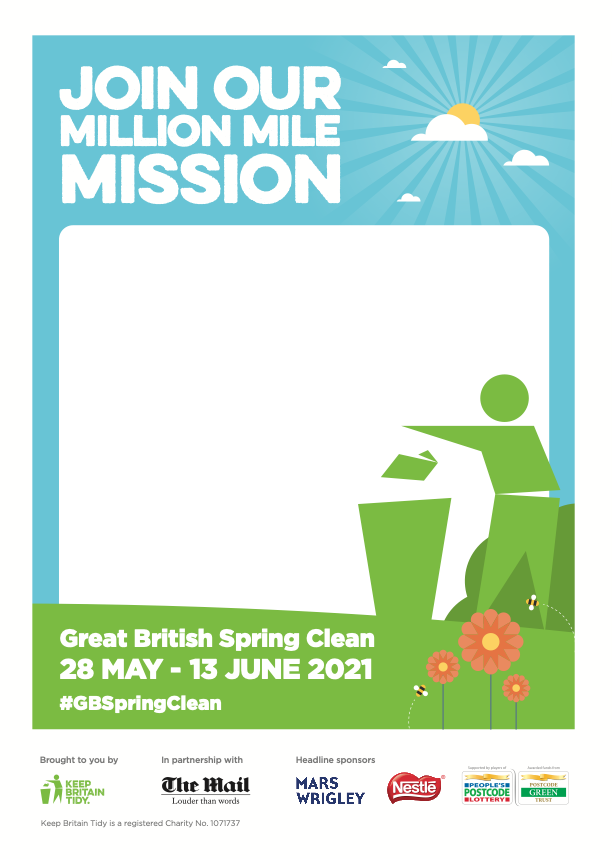 GREAT BRITISH SPRING CLEAN
HELP TO KEEP NORTH MARSTON CLEAN OF LITTER!

SATURDAY 5TH JUNE 	9.30 – 11.30 AM

COFFEE AND CAKE AFTERWARDS

MEET AT THE VILLAGE HALL WITH YOUR GARDENING GLOVES. LITTER PICKS & OTHER EQUIPMENT WILL BE PROVIDED.

SEE YOU THERE!
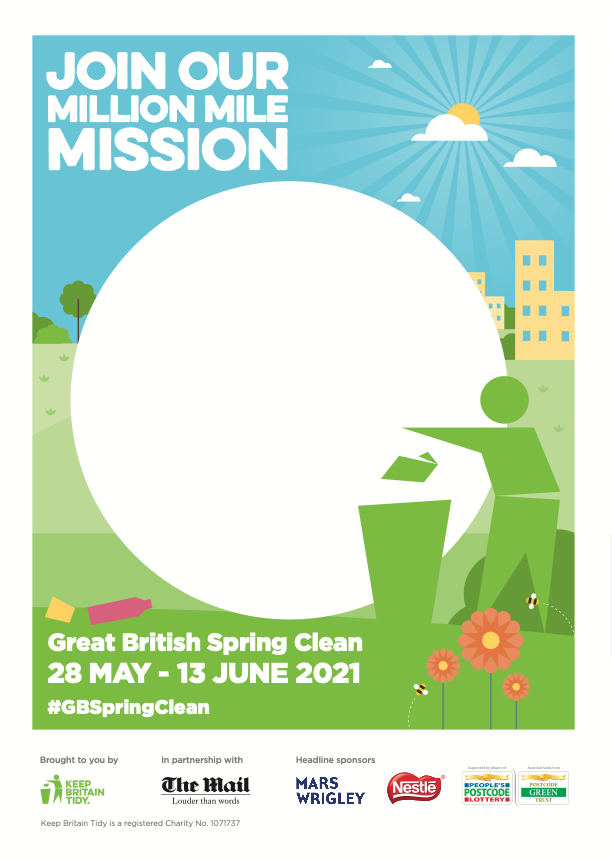 GREAT BRITISH SPRING CLEAN
EMPTY BELLY POSTERS
#GBSpringClean #MillionMileMission
​
We have created some posters for you to use to promote the Great British Spring Clean and support the clean-ups in your community.
Instructions for PowerPoint editing:
Create a text box and place it in the center of the empty space on your desired poster.
Write, format and resize your text to fit.
Once you’re happy with your finished poster, click and drag over the entire poster area to select it.
Right click, and save your picture as a JPEG.

Examples:
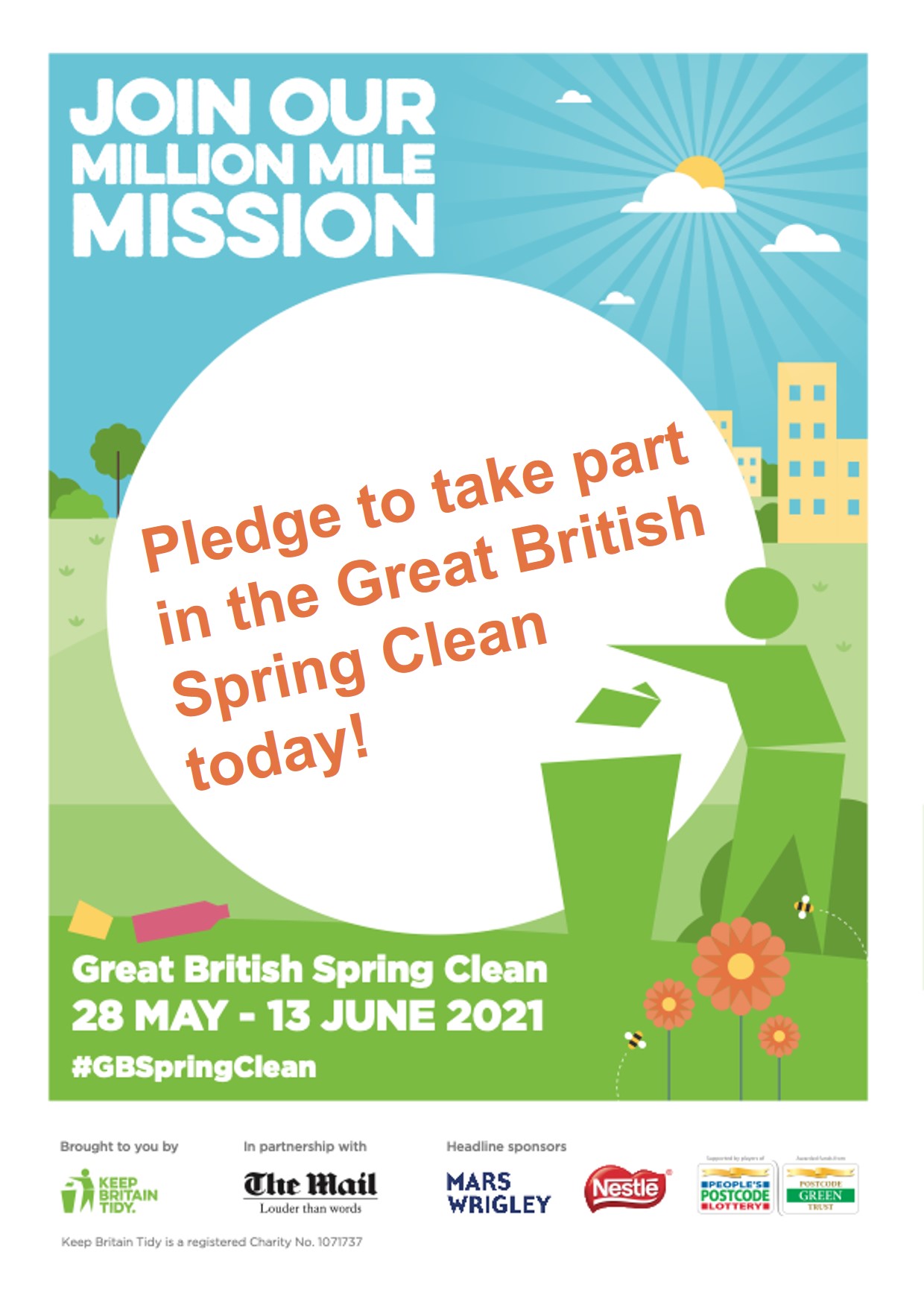 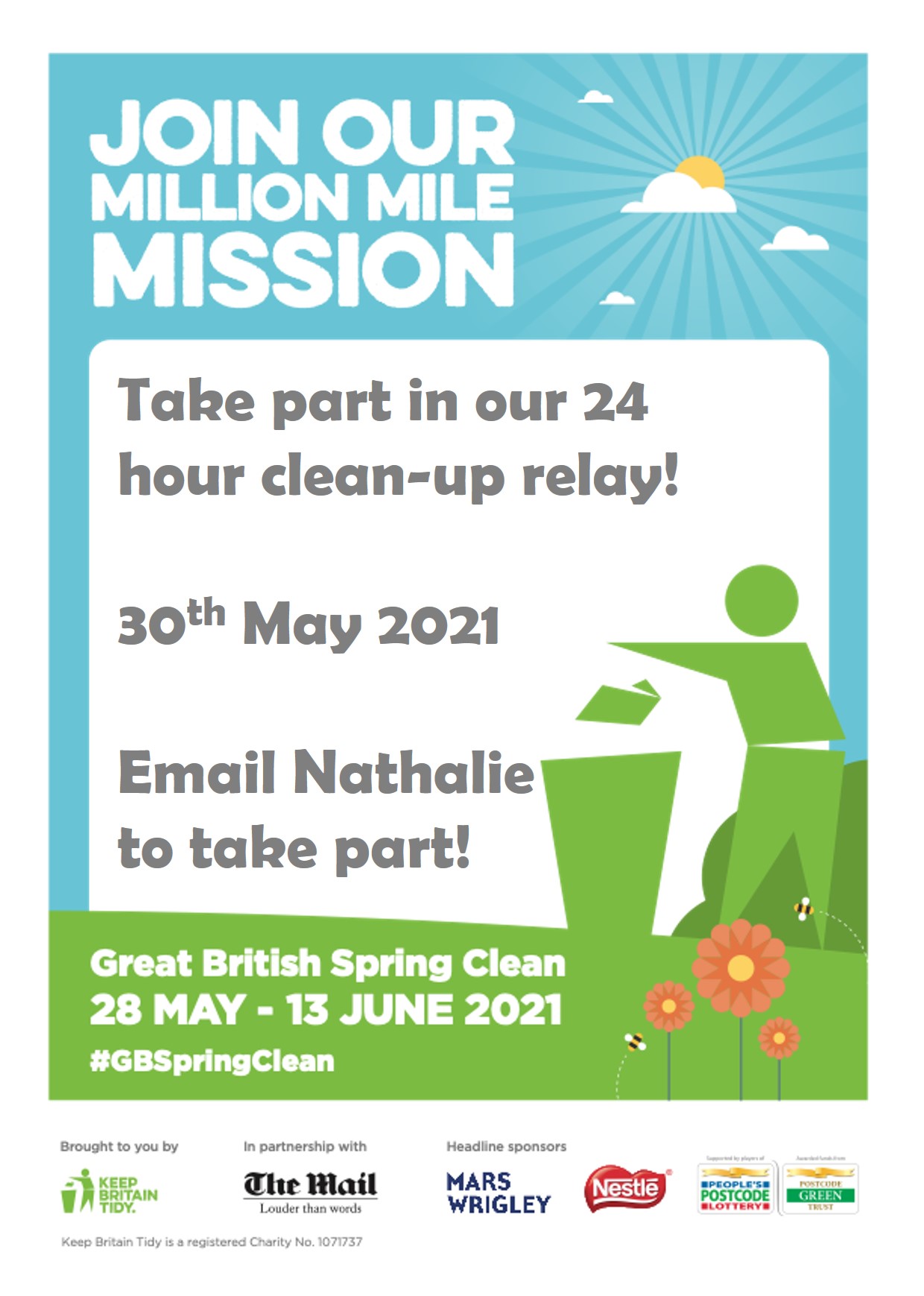